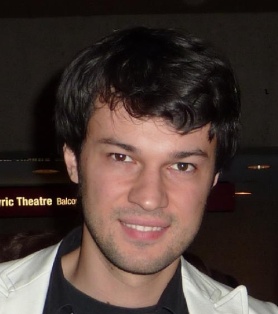 Your Unit Coordinator
A/Professor Marcello La Rosa
Academic Director (corporate programs and partnerships) for IS School
PhD in BPM
Over 60 refereed publications
Instructor in numerous BPM training seminars in Australia
Contributor to the Apromore and YAWL initiatives
Teaching areas: business process modelling and automation, service oriented architectures

More information: www.marcellolarosa.com 

Consultation: (by appointment) m.larosa@qut.edu.au. First, approach your tutor.
Your co-lecturers
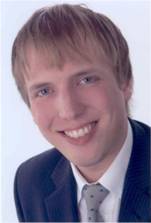 Dr Thomas Kohlborn, Postdoctoral Research Fellow
t.kohlborn@qut.edu.au




Dr Artem Polyvyanyy, Postdoctoral Research Fellow
artem.polyvyanyy@qut.edu.au




Prof. Jan Recker, Woolworths Chair for Retail Innovation
j.recker@qut.edu.au
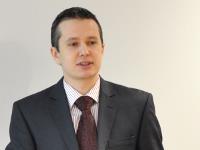 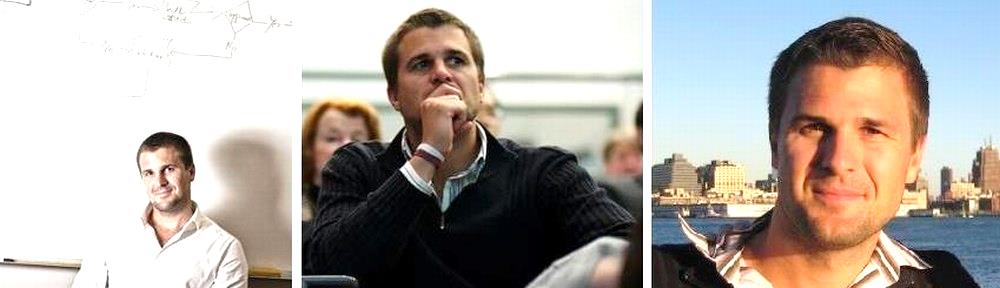 2
Your Tutors
Eike Bernhard(INB/INN)
Stephan Clemens(INB/INN)
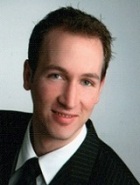 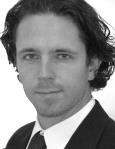 Research Assistant
stephan.clemens@qut.edu.au
PhD Candidate
eike.bernhard@qut.edu.au
3
Your Tutors
Raffaele Conforti(INB)
Dr Jochen de Weerdt(INB)
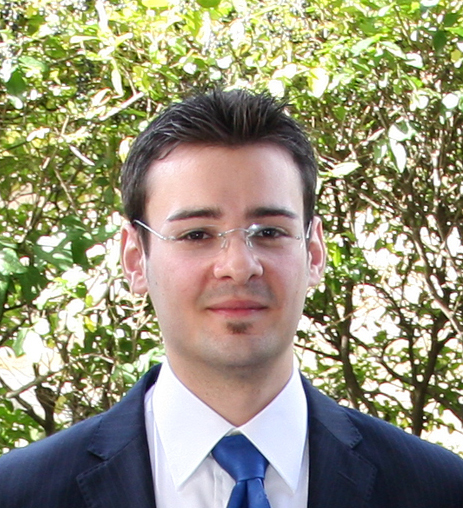 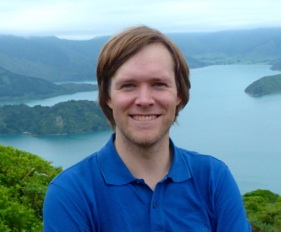 Postdoctoral Research Fellow
jochen.deweerdt@qut.edu.au
PhD Candidate
raffaele.conforti@qut.edu.au
4
Unit Structure
Organisation of this subject
Positioning of Business Process Modelling
Objectives, Assessment, Resources
Principles of Modelling
Business process modelling languages
Foundations of process modelling: Petri Nets
Event-driven Process Chains (EPCs)
Business Process Model and Notation (BPMN 2.0)
Business process identification
Business process discovery methods
Managing process modelling projects
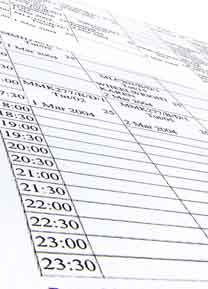 5
Unit Objectives
Develop general skills in conceptual modelling, analytical and system thinking
Develop team work
Provide insights into popular process modelling techniques(e.g. BPMN) and current tools (e.g. Signavio)
Provide modelling skills which complement the management-centred skills from INB/INN321, and the technical skills from INN323
Improve understanding of business-IT alignment
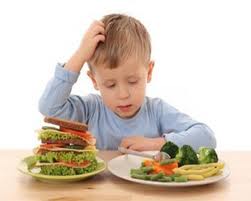 6
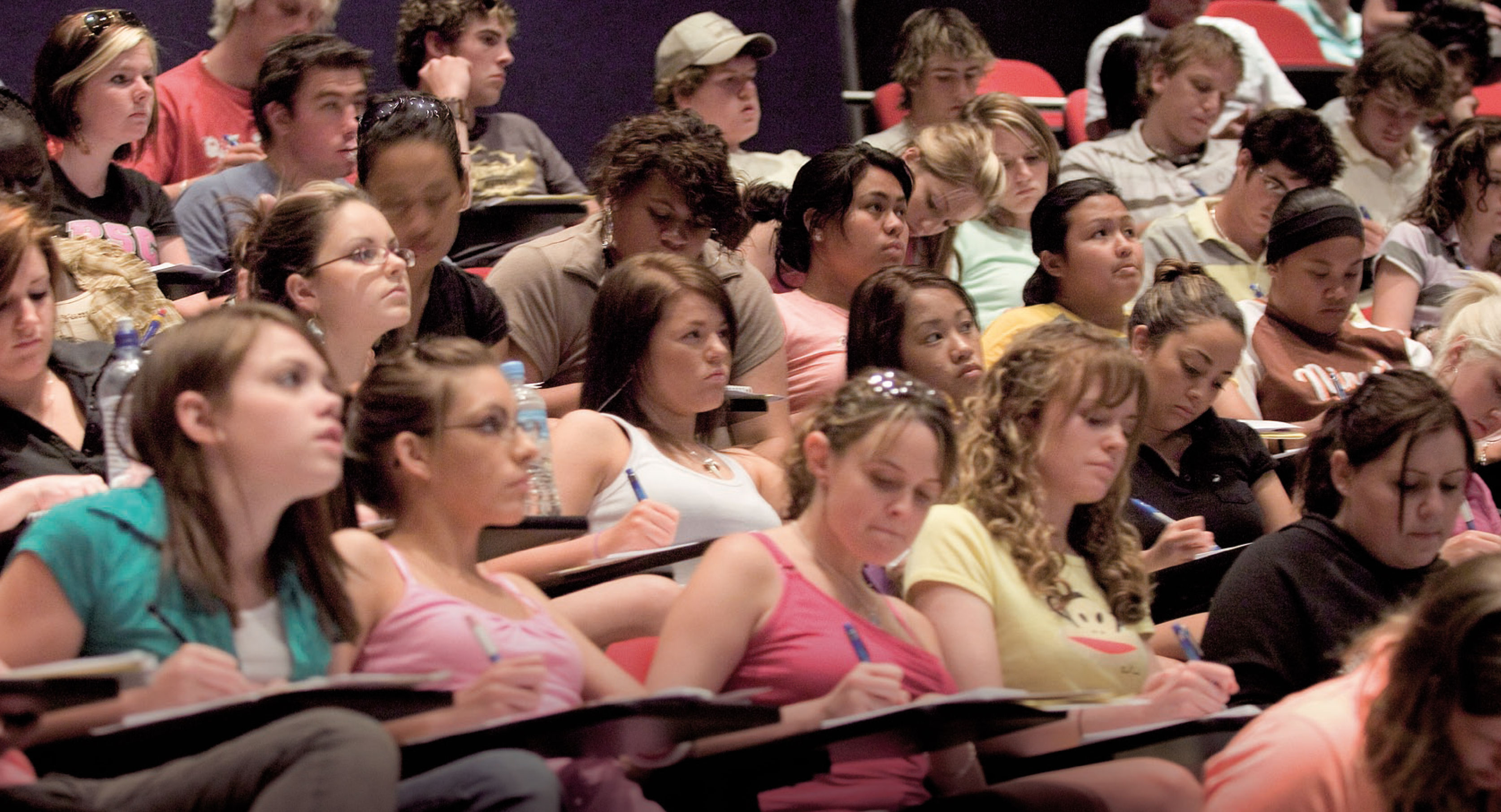 Business Process Management Curriculum
INB/N320
Business Process
Modelling
INB/N321 
Business ProcessImprovement
INN327
Business ProcessManagement
INB/N324
Business ProcessAnalytics
INN326
Advanced Business ProcessModelling
INN323
Business ProcessAutomation
INN690BPM Research Project
INN610
Case Studies in BPM
1 semester
2 semester
Questions / Expectations
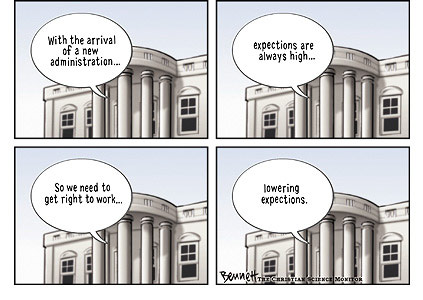 8
Assessment
Assignment 1 (20%):
Model a simple business process scenario by using one or more process modelling languages
Demonstrate capability to deploy core modelling constructs


Assignment 2 (30%):
Model a complex business process scenario by using one or more process modelling languages and a variety of abstraction levels
Demonstrate capability to deploy advanced modelling constructs   	and to establish a governance structure


Exam (50%)
9
Assignment 1:Basic Business Process Modelling
Worth 20%
Available from end of Week 3
Individual or as team (up to 5 members)

Conduct process modelling for a simple scenario
Focus: build high-quality process models and present the results (not about process improvement)

INN students: Also use EPCs and compare EPCs/BPMN

Deadline: 20 September (Week 9)
10
Assignment 2:Advanced Business Process Modelling
Worth 30%
Available from end of Week 9
Individual or as team (up to 5 members)

Conduct process modelling for a complex scenario
Focus: understand and model complex scenarios at various levels of abstraction for various audiences

INN students: Also discuss governance (process architecture and modelling conventions)

Deadline: 1 November
11
Exam
50%
 3 hours
 During exam period
 Different for INB/INN

See extract ofprevious exam on    blackboard
(no solutions available, please don’t ask)
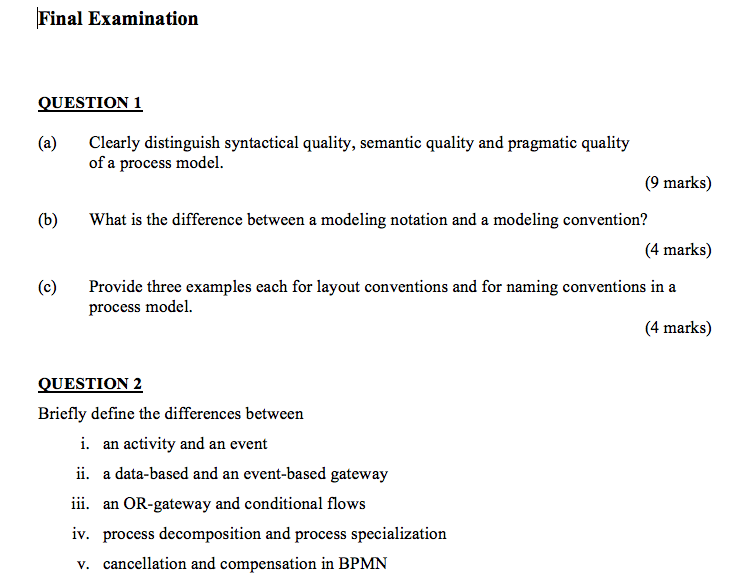 12
Tutorials (From Week 2)
Focus: exercises, exercises, exercises...
Expectation: that you do the exercises at home, like in the old school days
13
INB320 Blackboard Page
INN320 students redirected to INB page
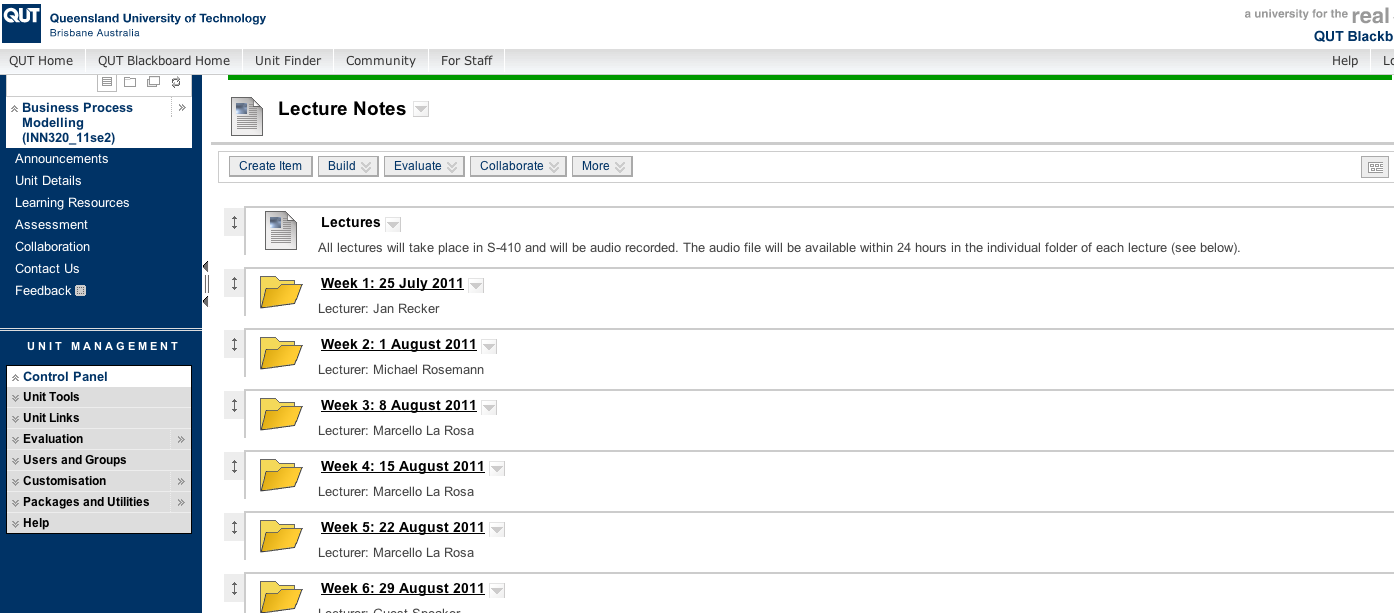 14
Our modelling tool: Signavio Academic Initiative http://academic.signavio.com
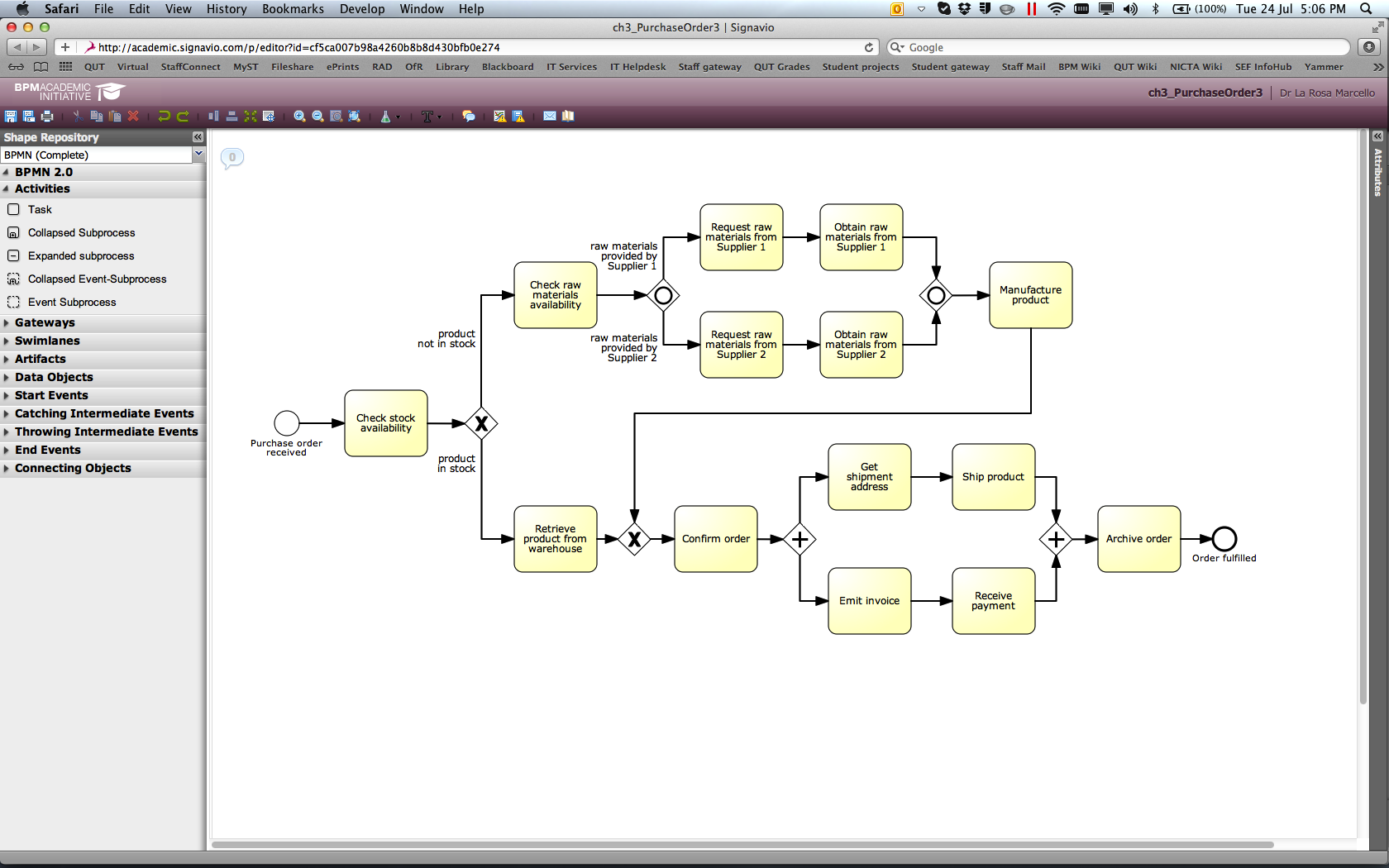 15
Let’s get back to business…
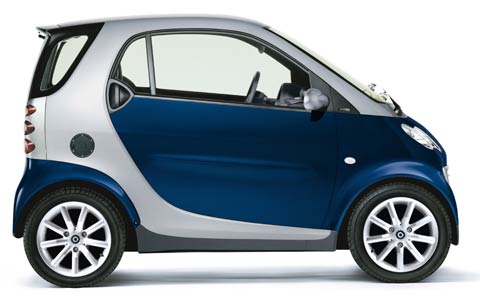 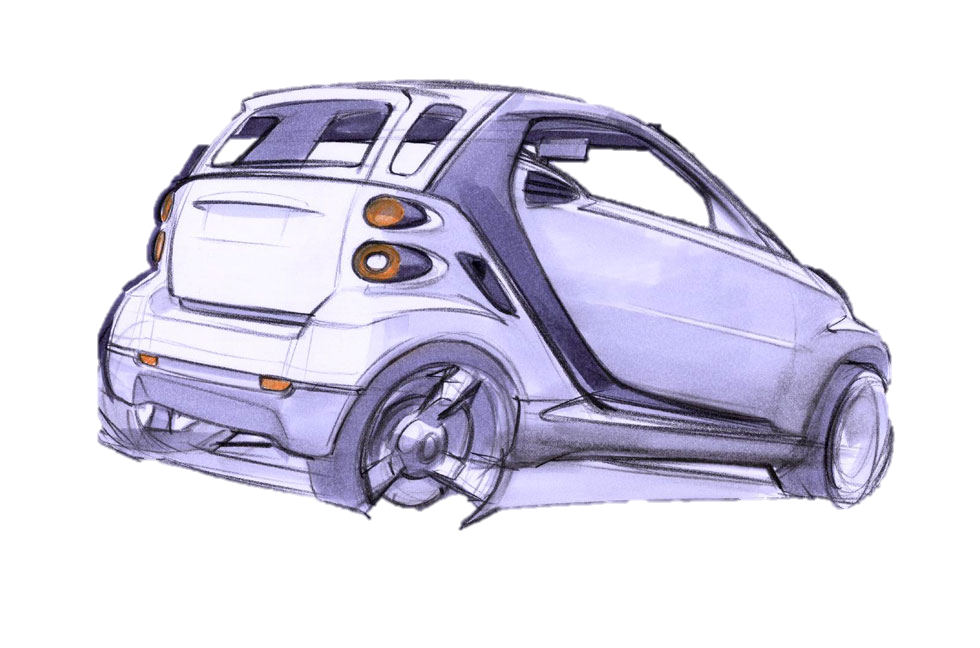 16
Model Definition
A model is a representation of some phenomenonof the real world made in order to facilitate an understanding of its workings. A model is a simplified and generalized version.

What phenomenon matters?
How to represent this?
How to facilitate understanding?
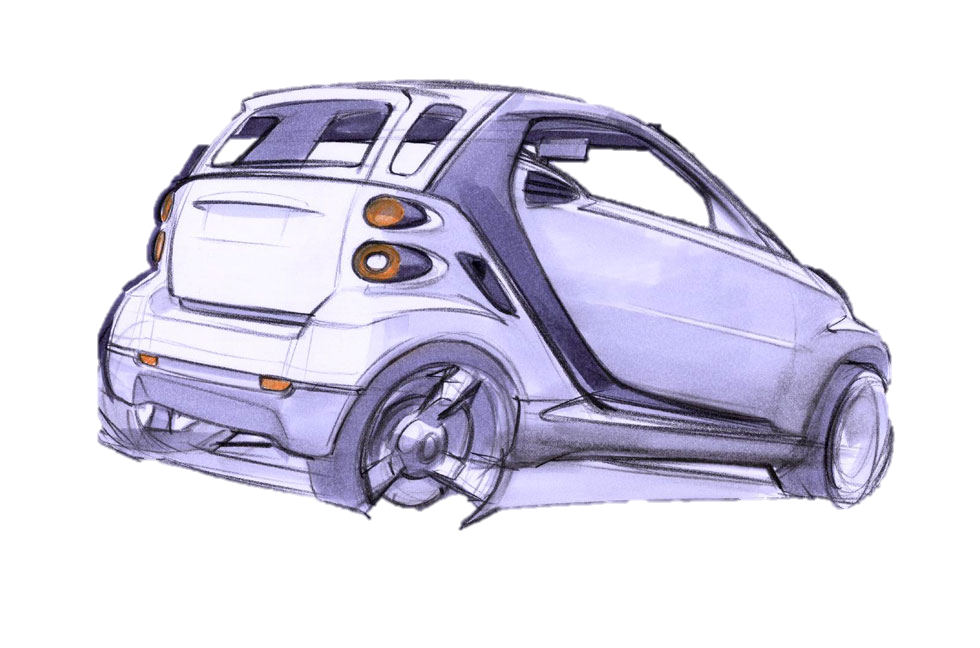 17
Basic modelling principles: Systems Theory
System
Element
External Element
Relationship
18
Systems
Units of analysis, determined by the system boundaries
One element can belong to many systems and a system is made out of many elements
Interacts with (impacts and is impacted by) the system environment
Example systems:
Family
Company
Country
19
Elements
An element is an entity of the system, e.g.
Piace of data
Employee
Building
IT resource

Elements (instances) can be classified to element types(Marcello  A/Professor; A/Professor  Employee)

Various semantic relationships exist between elements
20
Semantic relationships
Specialization
Aggregation
Composition

Predecessor
Successor
Hierarchical relationships
Order relationships
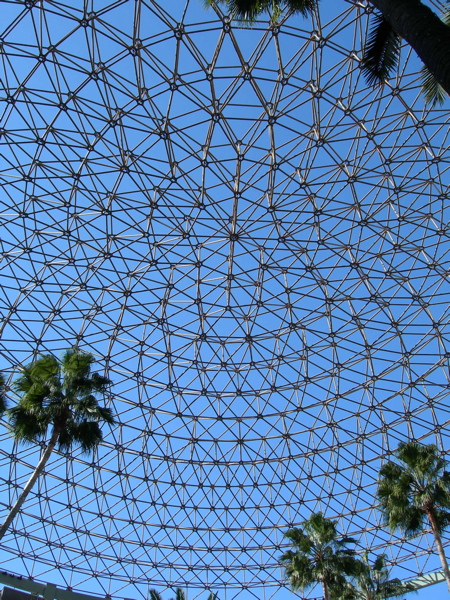 21
Specialisation
“is a” relationship (sub-typing)
Element B is a specialization of element A if and only if:
every instance of element B is also an instance of element A; and 
there are instances of A which are not instances of B. 
E.g.: Student can be specialised in male and female student
Opposite: Generalisation
Differentiate
disjoint or non-disjoint?
total and non-total?
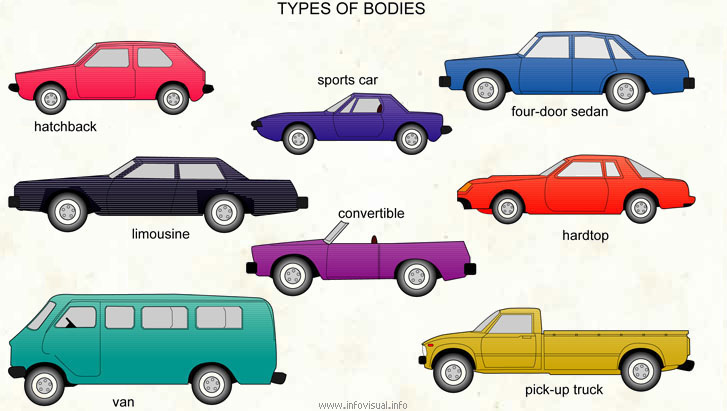 22
Example
Using ‘football player’provide examples for:
disjoint specializations
non-disjoint specializations
total specializations
non-total specializations
generalization
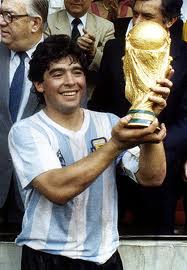 23
Aggregation
used to combine simple elements to more complex ones
“has a” relationship
does not imply ownership

e.g.: Students form a class. If a class is cancelled, its students continue to exist. A student can be enrolled in more than one class.
see also bundles
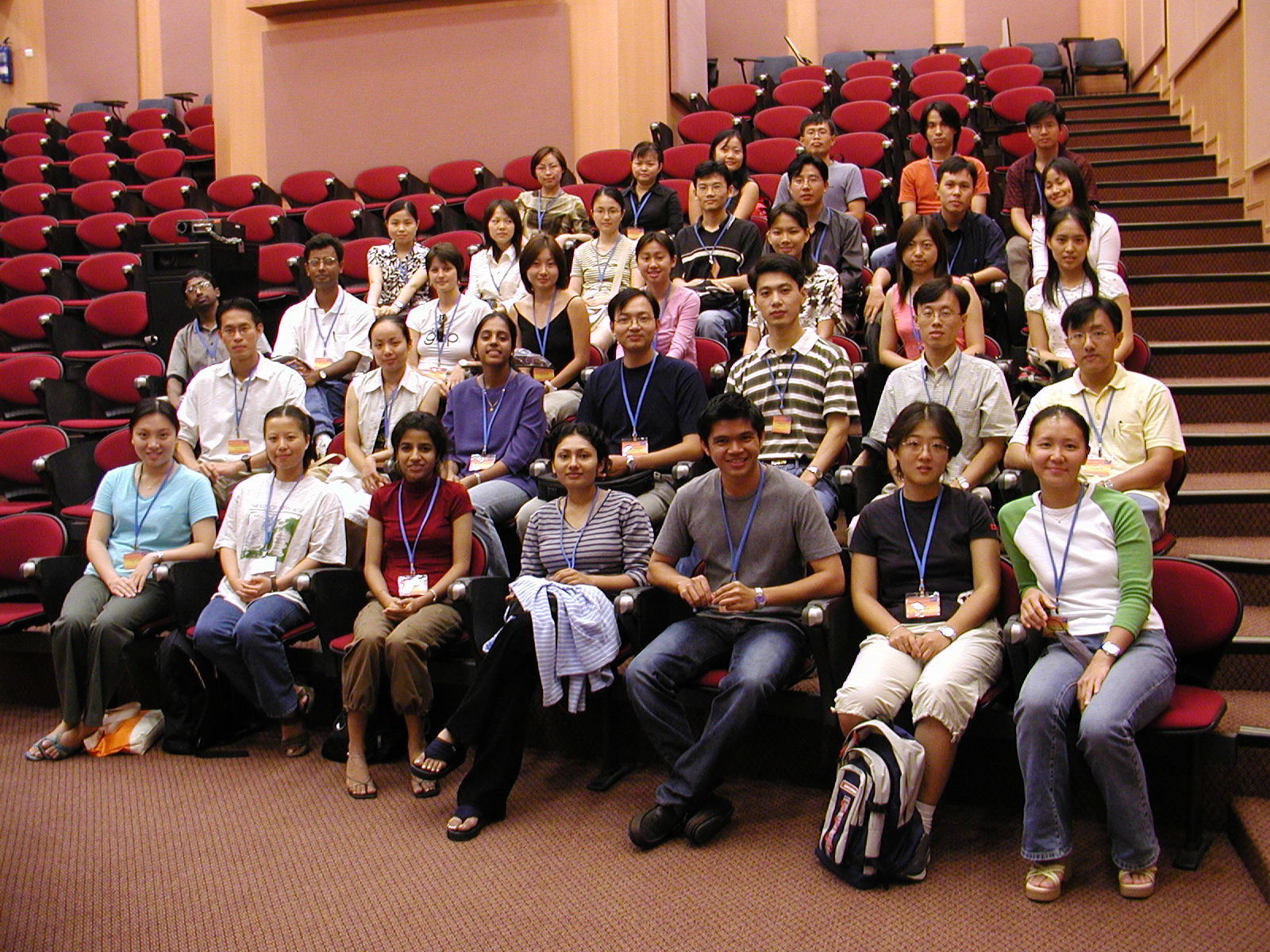 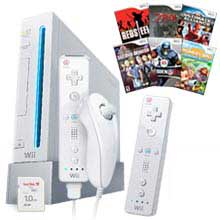 24
Composition
Like aggregation but implies ownership (“is part of”)
e.g. a university owns six faculties. If the university closes, the faculties will no longer exist. Each faculty belongs to exactly one university.

Containment is a special form of composition in which several instances of the same element are stored.
Heart “is part of” human being (composition)
Finger “is part of ” human being (containment)
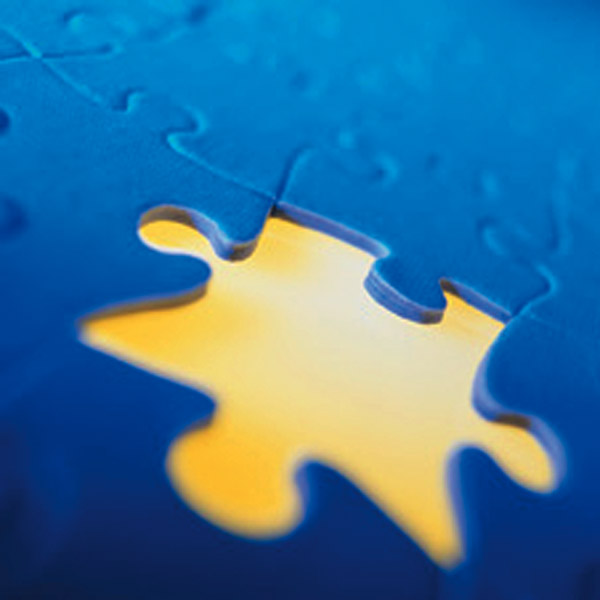 25
Exam Question 2.2008
Use the following process model to provide an example for the difference between:
process generalization/specialisation
process aggregation/disaggregation.
26
Model System
Generalization
Aggregation/
Composition
Elimination
Modelling for managing complexity
“Real” System
27
References
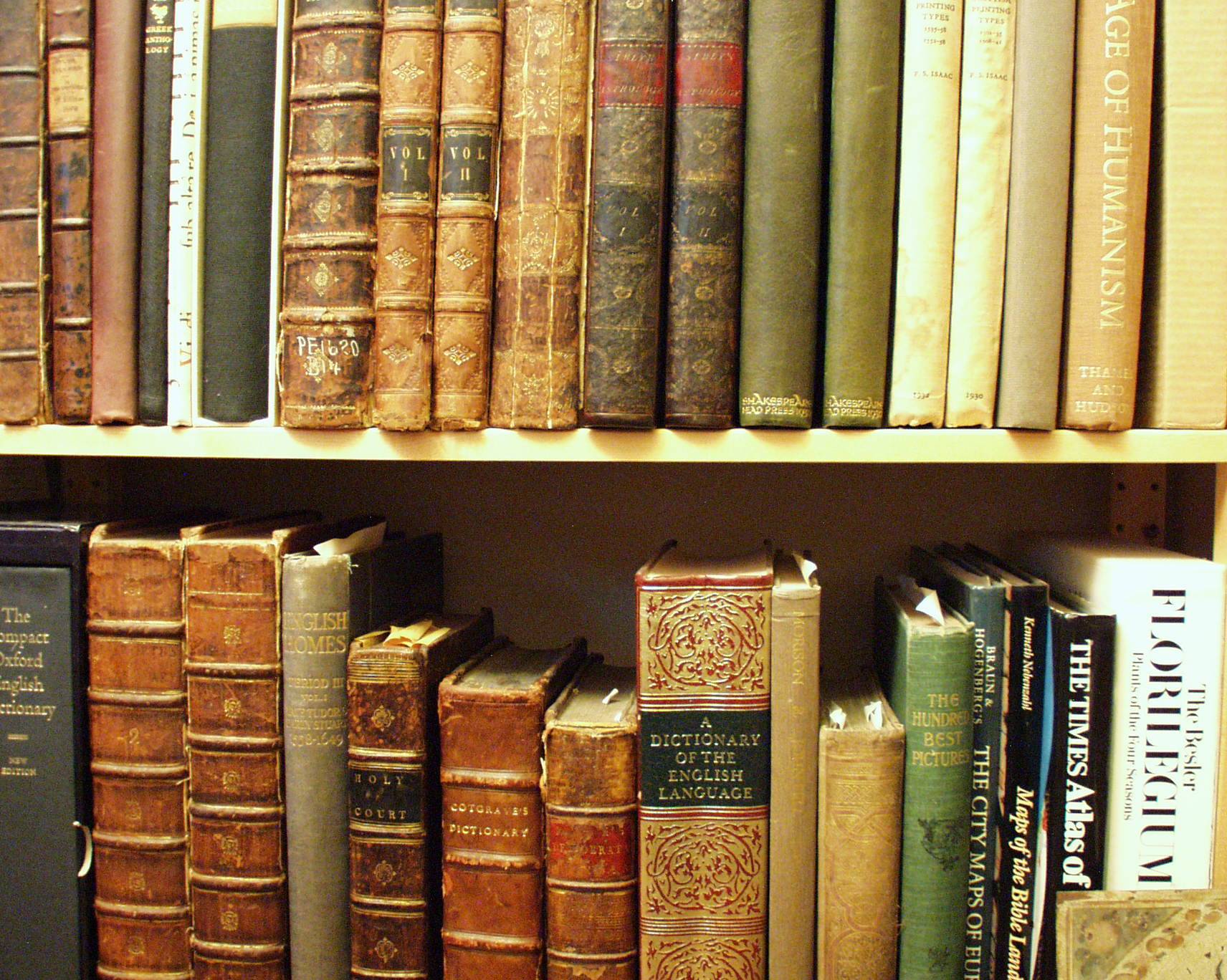 28
Textbook (available as eBook from QUT Library)
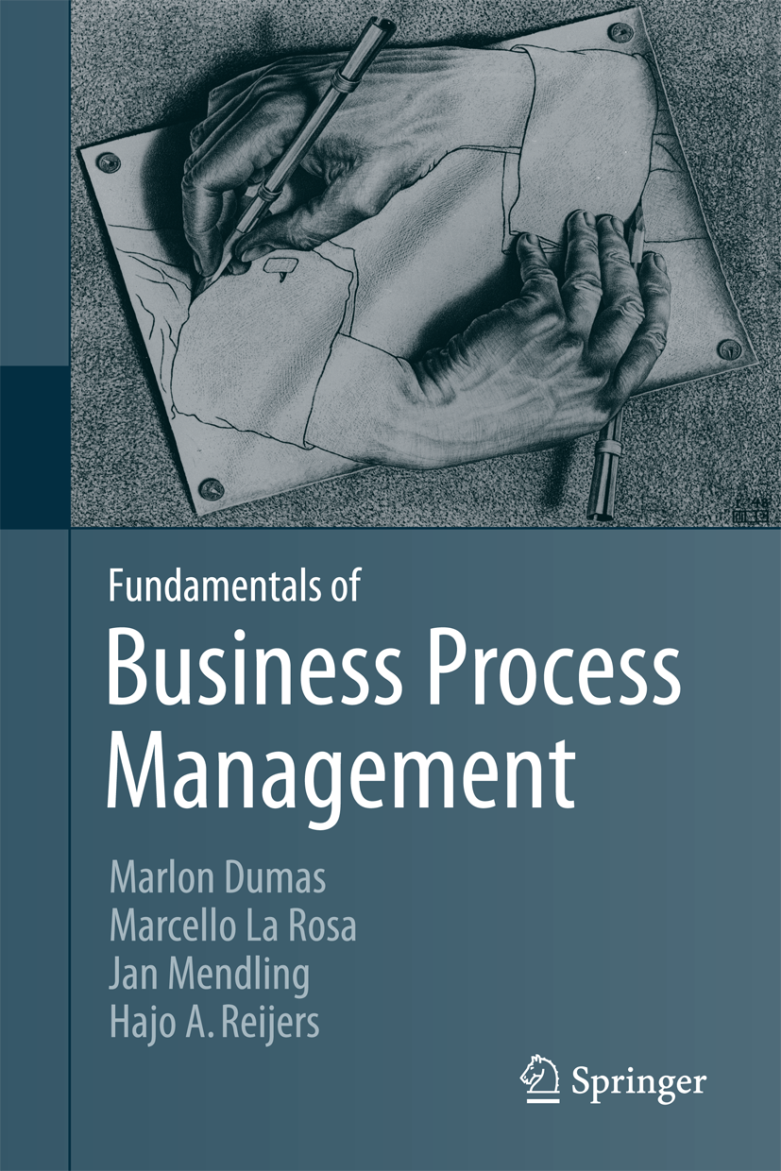 Marlon Dumas, Marcello La Rosa,Jan Mendling, Hajo A. Reijers
Fundamentals of Business Process Management
Springer 2013

(Chapters 1-5)

             http://fundamentals-of-bpm.org
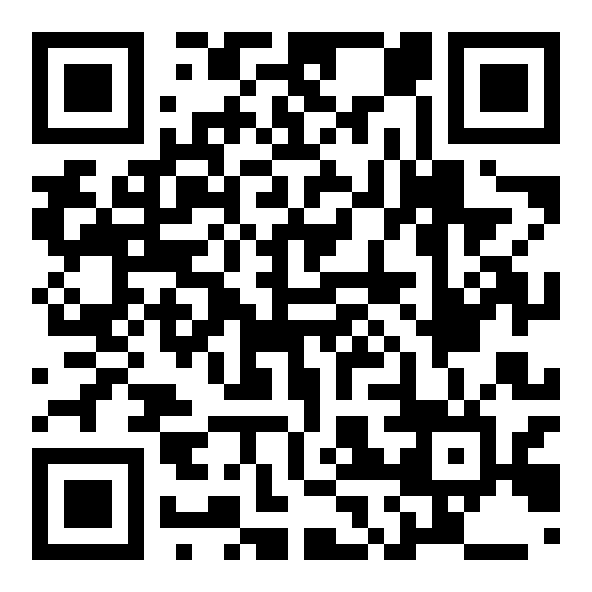 29
Recommendations
Bruce Silver
BPMN Method & Style(2nd Edition)
Cody-Cassidy Press 2012

(Except the part on executable process modelling)

www.bpmnstyle.com
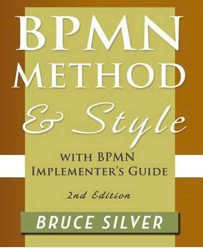 30
Recommendations
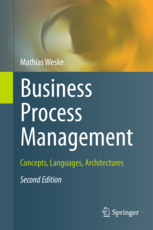 Matthias Weske
Business Process Management -
Concepts, Languages, 
Architectures (2nd Edition)
Springer 2012

(Part II on Business Process Modelling)
31
Recommendations
Joerg Becker, Martin Kugeler,
Michael Rosemann (eds.)
Process Management 
(2nd Edition)
Springer 2011

(Chapter 3)
32
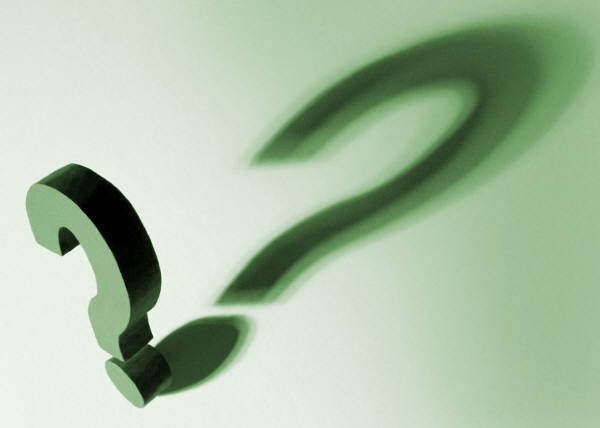 A/Prof. Marcello La RosaIS School Academic Director(Corporate Programs and Partnerships)BPM Discipline, IS School
Science & Engineering FacultyQueensland University of Technology2 George StreetBrisbane QLD 4000Australia
p  	+61 (0)7 3138-9482e   m.larosa@qut.edu.auw  	www.marcellolarosa.com
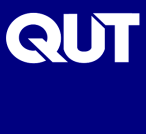